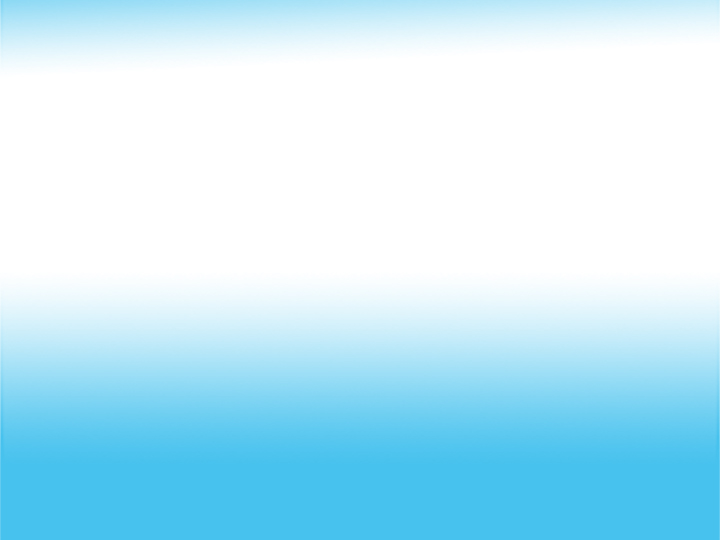 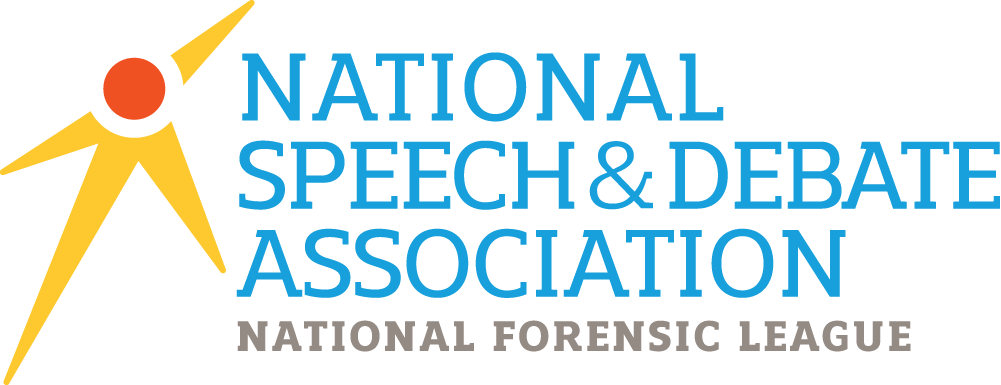 Presentation Title
Goes Here
Presenters Names Here
WE ARE SPEECH & DEBATE
Best Practices for Accessibility
Accessibility Guidelines for PowerPoint: 
Use a sans serif font (e.g., Calibri, Arial, Verdana, etc.).
Use a large font size—at least 22 point.
Use a dark text font and a light-colored background.
Text on a slide should have nothing behind it (don’t place text over watermarks or images).
Provide “alternative text” descriptions for all photographs, images, clip art, graphics, maps, and charts. These items cannot be read by screen readers. To embed "Alt Text" descriptions right-click the graphic and select “Edit Alt Text…” from the dropdown menu.
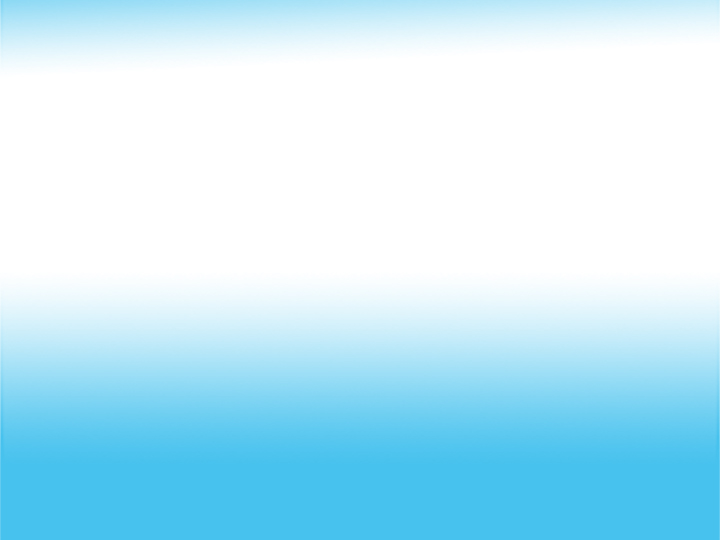 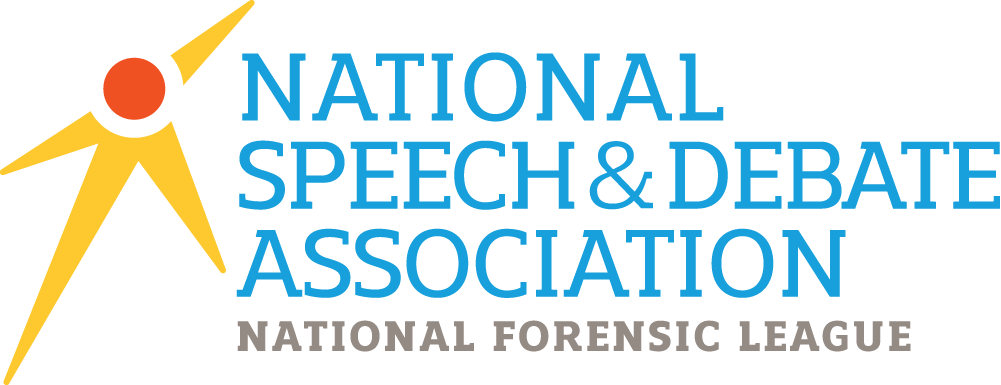 WE ARE SPEECH & DEBATE
Enter Title Here
Title Here
Point 1
Point 2
Point 3
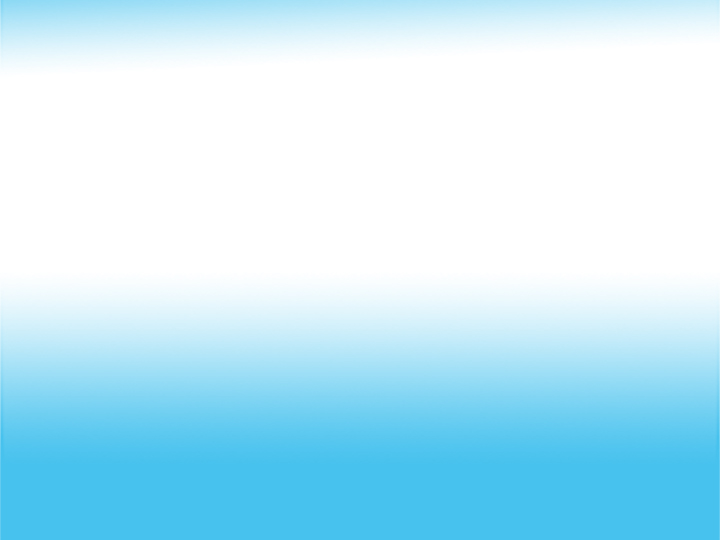 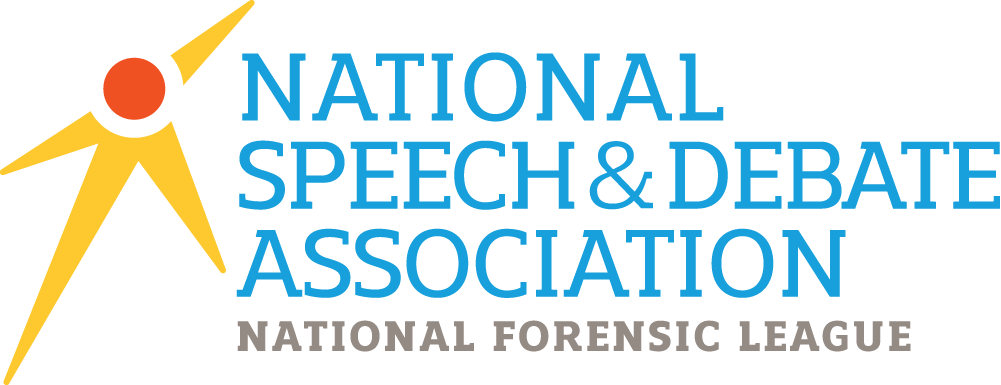 WE ARE SPEECH & DEBATE
Title Goes Here
Title
Number 1
Number 2
Title
Number 1
Number 2
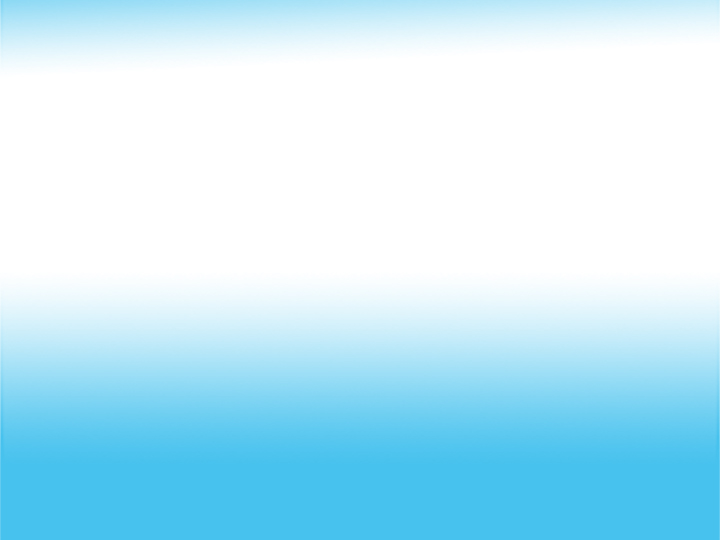 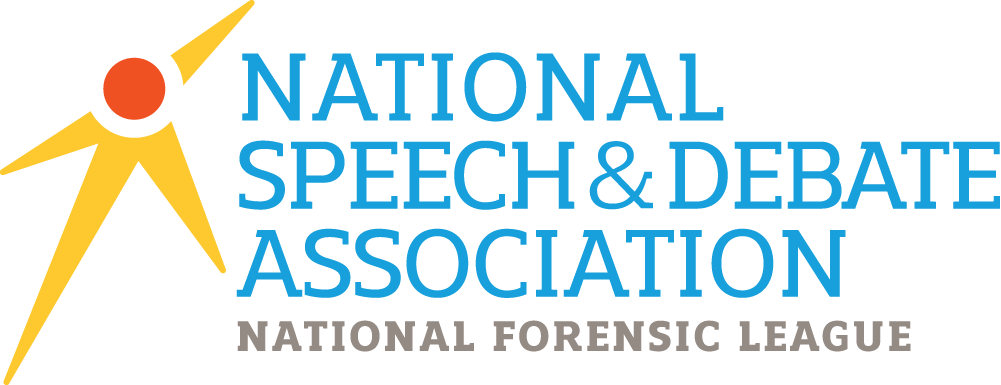 WE ARE SPEECH & DEBATE
“
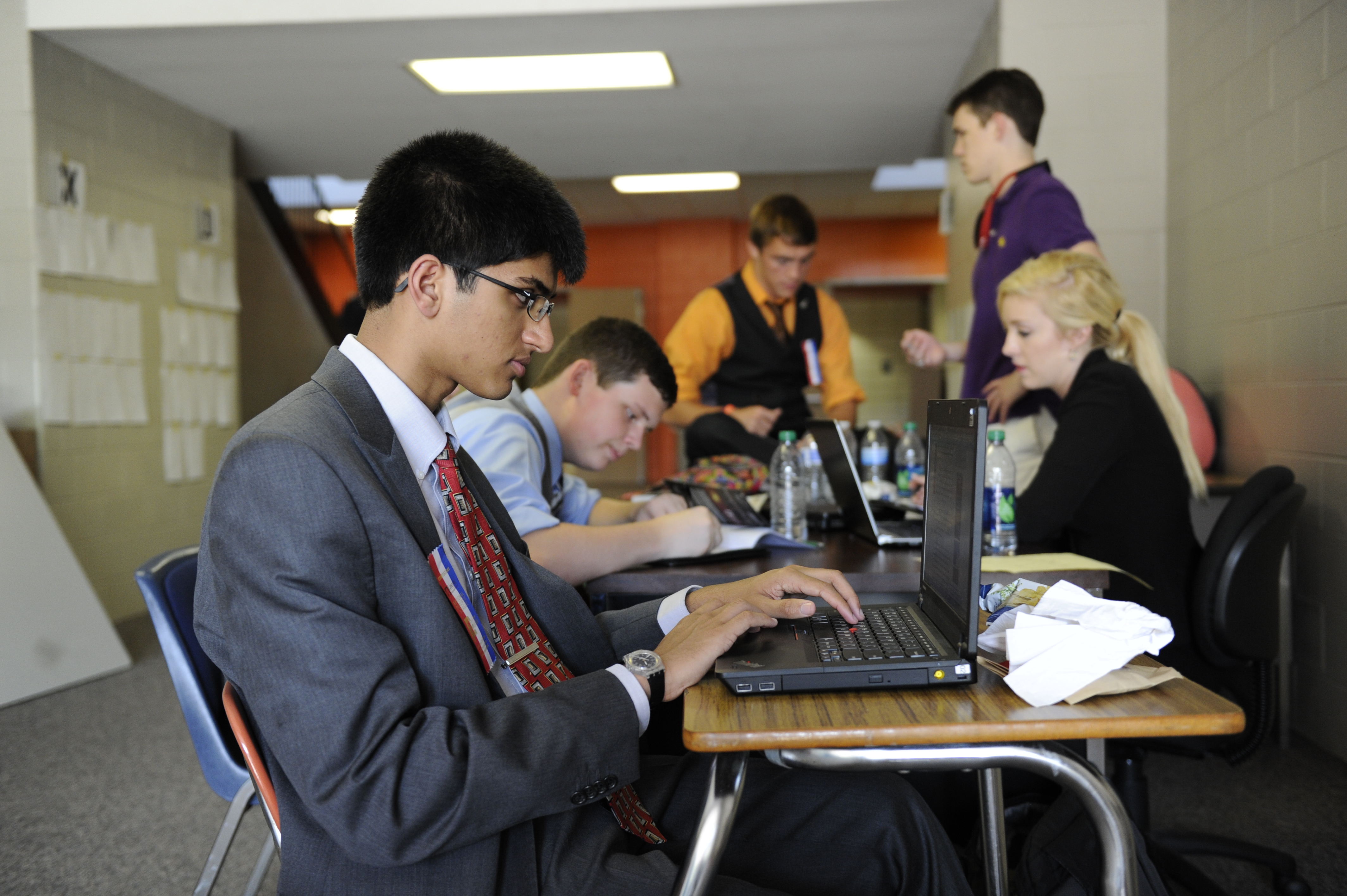 Quote text quote text quote text quote text  quote text quote text quote text quote text quote text  quote text quote text quote text  quote text quote text quote text quote text quote text  quote text quote text quote text quote text quote text  quote text quote text quote text quote text quote text  quote text quote text.”
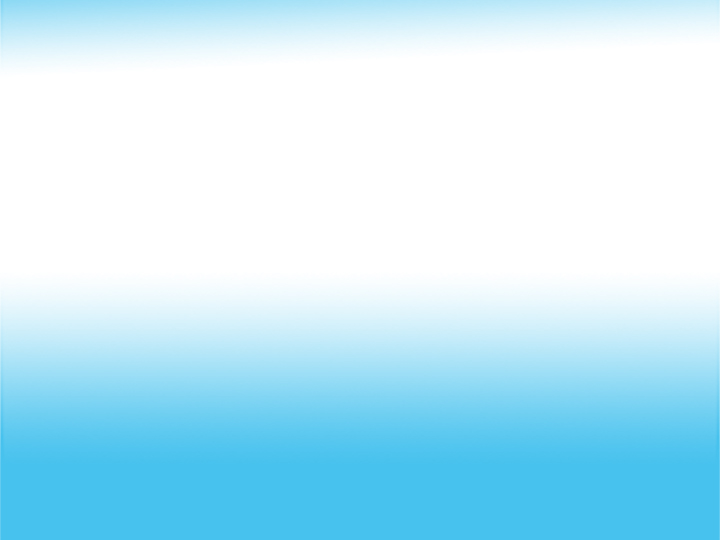 —Name, Last Name, role
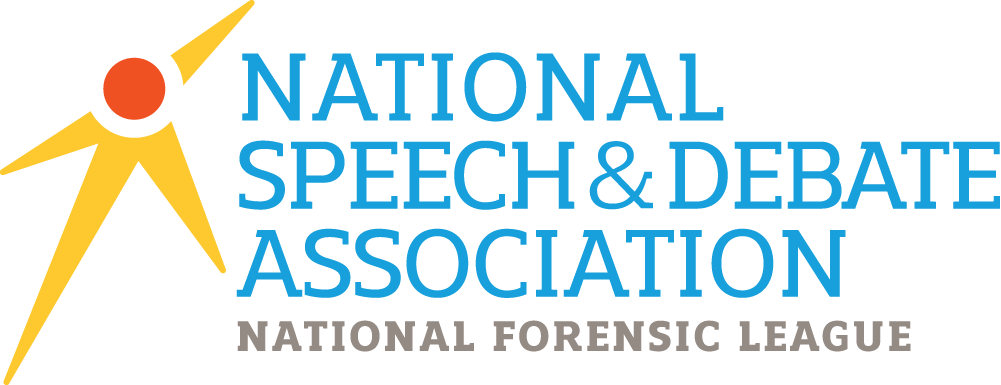 WE ARE SPEECH & DEBATE
Title
Enter Title Here
Text block
List:
One
Two
Three
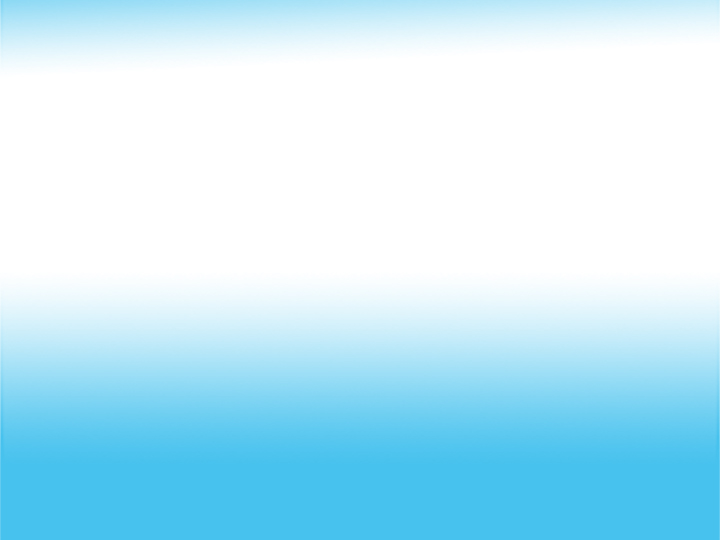 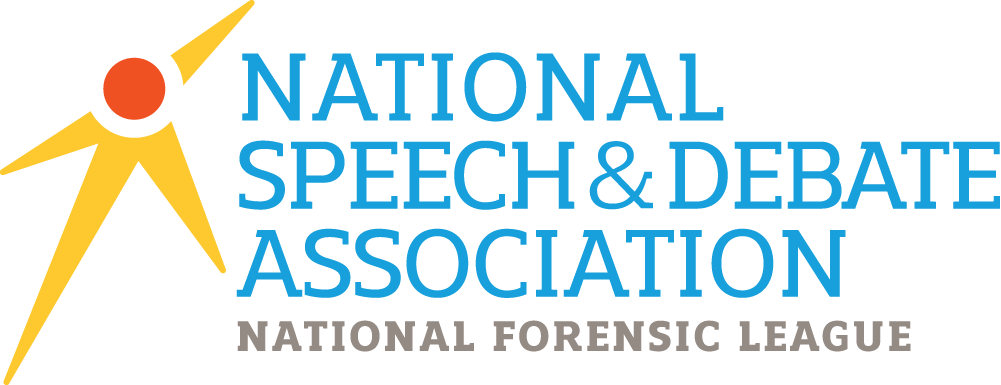 WE ARE SPEECH & DEBATE
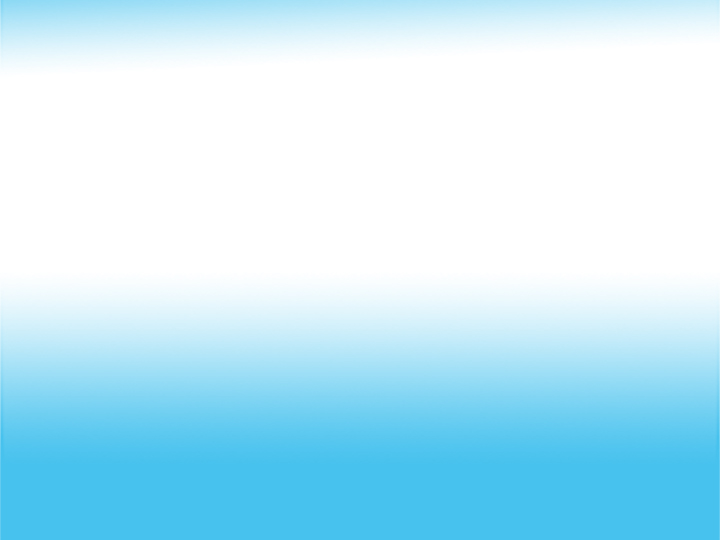 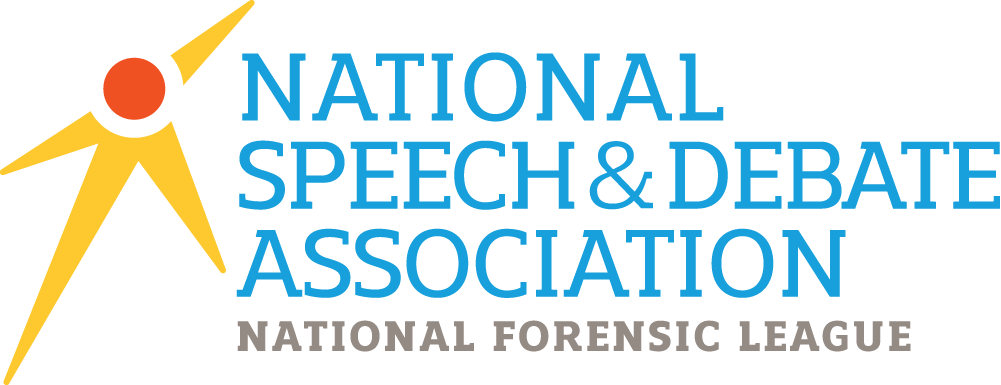 WE ARE SPEECH & DEBATE